Тема: Теоретичні засади групової психокорекції
 
План:
Порівняльна характеристика індивідуальної та групової психокорекції.
Теорія групової психокорекції.
Порівняльна характеристика індивідуальної та групової психокорекції.
Індивідуально-психологічна корекція – це обґрунтована дія психолога на дискретні характеристики внутрішнього світу людини. 
      
        Специфіка групової психокорекції полягає в цілеспрямованому використанні групової динаміки, тобто всієї сукупності взаємостосунків і взаємодій, що виникають між учасниками групи, включаючи і психолога, в коректувальних цілях.
Групова динаміка — це система поведінкових та психологічних процесів, що відбуваються в рамках соціальної групи, або між соціальними групами. Вивчення групової динаміки може бути корисним для розуміння поведінки прийняття рішень, відстеження поширення захворювань у суспільстві, створення ефективних терапевтичних методик, а також у зв'язку з появою та поширенням нових ідей та технологій.
      Три основних фактори, що впливають на згуртованість команди (працювати разом добре): 
фактори оточення,
особистісні 
лідерські.
Групова динаміка
Групова психокорекція не є самостійним напрямом психокорекції, а представляє лише специфічну форму, при використанні якої основним інструментом дії виступає група клієнтів, на відміну від індивідуальної психокорекції, де таким інструментом є лише сам психолог. 
   
       Психокорекційна група – це штучно створена мала група, об'єднана цілями міжособистісного дослідження, особового навчання, саморозкриття. Це взаємодія «тут і тепер», при якій учасники вивчають процеси міжособистісної взаємодії, що відбуваються з ними, в даний момент і в даному місці.
Взаємостосунки і взаємодії, в які вступає клієнт в групі, значною мірою відображають його дійсні взаємостосунки. Група виступає як модель реального життя, де клієнт будує ті ж стосунки, проявляє ті ж  установки, цінності, ті ж способи емоційного реагування і ті ж поведінкові реакції. Цей процес полегшується і прискорюється, зокрема, завдяки ранньому виявленню в груповому контексті типової для окремих учасників дезадаптивної міжособистісної поведінки.
      Головним змістом роботи груп стає аналіз типових зразків взаємодії, зіставлення поведінки в актуальній ситуації «тут і тепер» з її характером і наслідками у минулому. Дякуючи тактовній участі психолога, який заохочує і спрямовує дискусію, сприяє створенню атмосфери сприйняття і співпраці, така аналітична робота полегшує переживання коректуючого емоційного досвіду, необхідного для навчання.
Р. Кочюнас виділяє чотири основних стадії розвитку групи:
Початкову, якій притаманні пошук стилю роботи, структури, конкретизація особистих цілей, велика залежність від терапевта.
Перехідну, на якій вирішуються питання домінування у взаємовідносинах і виникає особливо багато випадків частих конфліктів як між учасниками, так і з терапевтом.
Продуктивну, коли через вирішення конфліктів учасники прагнуть до гармонії взаємовідносин, коли вони раді згуртованості групи відмовляючись від певних індивідуальних потреб, коли ведеться глибинний аналіз самих себе та взаємних відносин.
Завершальну, на якій відбувається консолідація групового досвіду, оцінка її ефективності та емоційна підготовка до завершення відносин у групі.
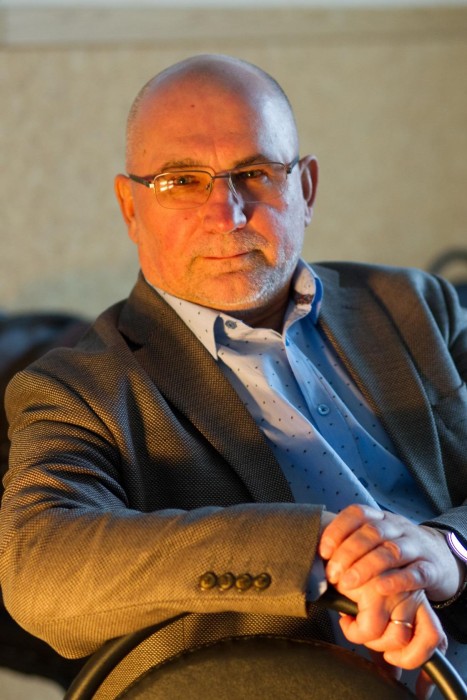 Різниця між індивідуальною та груповою психокорекцією, в основному полягає в різних механізмах психологічного впливу. 
       При індивідуальній психокорекції спілкування обмежується діадою «клієнт – психолог». Інструментом дії в цьому випадку є тільки сам психолог. Це обмежує діапазон реальної емоційної дії і реальних варіантів поведінки як в кількісному плані, так і в якісному. При груповій формі корекції інструментом дії виступає психокорекційна група. При цьому складається ситуація реальної емоційної взаємодії, реальної поведінки, в яку включені клієнти з широким діапазоном різних установок, емоційних і поведінкових реакцій, різного досвіду побудови стосунків.
Завдяки цим особливостям акцент в індивідуальній роботі переноситься на сферу інтелектуального усвідомлення, а безпосередня робота з емоційними і поведінковими стереотипами може обмежуватися лише взаємостосунками «психолог – клієнт». При цьому у клієнта завжди може виникнути сумнів стосовно того, що життєві настанови чи моделі поведінки, які пропонує йому психолог є дійсно кращими, аніж ті, які склалися особисто у нього як наслідок його життєвого досвіду. 
       Зважаючи на специфіку індивідуальної психокорекції, можна сформулювати конкретні її завдання в кожній з трьох сфер.
Сфера інтелектуального усвідомлення (когнітивний аспект) 
        Якщо в груповій психокорекції ведучою є інтеракційна орієнтація, то в індивідуальній - біографічна. Під час індивідуальної коректувальної роботи на підставі аналізу своєї біографії клієнт може:
усвідомити мотиви своєї поведінки, особливості своїх стосунків, емоційних і поведінкових реакцій;
усвідомити неконструктивний характер низки своїх стосунків, емоційних і поведінкових стереотипів;
усвідомити зв'язок між різними психогенними чинниками і соматичними розладами;
усвідомити міру своєї участі у виникненні конфліктних і психотравмуючих ситуацій;
усвідомити глибокі причини своїх переживань і способи реагування, а також умови формування своєї системи стосунків.
Емоційна сфера
      У індивідуальній психокорекції психолог має справу як із «живими» емоціями клієнта, так і з їх «віддзеркаленням», тому завдання в емоційній сфері певною мірою також пов'язані з усвідомленням. В процесі психокорекції клієнт може:
одержати емоційну підтримку від психолога, яка може сприяти ослабленню захисних механізмів;
навчитися розуміти і вербалізувати свої почуття;
усвідомлювати справжні почуття до себе самого;
пов’язати свої проблеми з відповідними переживаннями (часто прихованими від себе самого);
модифікувати спосіб переживань, емоційного реагування.
Поведінкова сфера
       В результаті проведеної коректувальної роботи клієнт може навчитися коректувати свої неадекватні реакції і оволодіти новими формами поведінки.
У найзагальнішому виді цілі групової психокорекції визначаються як розкриття, аналіз, усвідомлення і опрацьовування проблем клієнта, його внутрішньоособистісних і міжособистісних конфліктів і корекція неадекватних стосунків, установок, емоційних і поведінкових стереотипів на основі аналізу і використання міжособистісної взаємодії.
        Таким чином, завдання групової психокорекції фокусуються на трьох складових самосвідомості:
Саморозуміння (когнітивний аспект).
Ставлення до себе (емоційний аспект).
Саморегуляція (поведінковий аспект).
       Як і у випадку індивідуальної психокорекції, залежно від теоретичної орієнтації представники різних напрямів групової психокорекції надають більше або менше значення кожному з них, підкреслюючи при цьому і певну роль двох останніх. Як основні механізми коректувальної дії можуть розглядатися такі дії, що стимулюють емоційні переживання, конфронтацію та навчання.
Конкретніше завдання групової психокорекції теж можна сформулювати таким чином:
          У пізнавальній сфері (когнітивний аспект, інтелектуальне усвідомлення) групова психокорекція повинна сприяти тому, щоб клієнт усвідомив:
які ситуації в групі і в реальному житті спричиняють напруження, тривогу, страх і інші негативні емоції, що провокують появу, фіксацію і посилення соматичних або психічних симптомів;
зв'язок між негативними емоціями і появою та посиленням різного роду порушень і розладів;
особливості своєї поведінки і емоційного реагування, власні мотиви, потреби, прагнення, стосунки, установки, а також ступінь їх адекватності, реалістичності і конструктивності;
як він виглядають із сторони, як сприймаються його поведінка, емоційні реакції та думки різними іншими; як оцінюються іншими, як відгукуються на них різні люди, які наслідки ця поведінка має;
існуюче неузгодження між власним образом «Я» і сприйняттям себе іншими;
характерні захисні механізми;
внутрішні психологічні проблеми і конфлікти; 
особливості міжособистісної взаємодії, міжособистісні конфлікти і їх причини;
більш глибокі причини переживання і способи реагування, починаючи з дитинства, а також умови, особливості формування системи стосунків;
власну роль, міру своєї участі у виникненні і збереженні конфліктних і психотравмуючих ситуацій, а також те, яким чином можна було б уникнути їх повторення в майбутньому.
В емоційній сфері групова психокорекція повинна допомогти клієнту:
одержати емоційну підтримку з боку групи і психолога, що призводить до відчуття власної цінності, послаблення захисних механізмів, зростанню відвертості, активності і спонтанності;
пережити в групі ті почуття, які він часто переживає в реальному житті, відтворити в безпечній остановці ті емоційні ситуації, які були в нього насправді та з якими раніше він не міг впоратися, без особливо шкідливих наслідків у реальному повсякденному житті;
пережити неадекватність деяких своїх емоційних реакцій;
навчитися щирості у ставленні до себе і до інших людей;
стати вільнішим у вираженні власних негативних і позитивних почуттів;
навчитися точніше розуміти і вербалізувати свої почуття і емоційні стани;
розкрити перед іншими свої проблеми з відповідними їм переживаннями, часто раніше прихованими від самого себе або спотвореними, і за рахунок цього перевірити небезпеки, що з ними пов’язані, на реальність, а емоції на відповідність;
модифікувати спосіб переживань, емоційного реагування, сприйняття самого себе і своїх стосунків з іншими.
             В цілому завдання корекції в емоційній сфері зводяться до отримання клієнтом емоційної підтримки і формування сприятливішого ставлення до себе; безпосередньому переживанню і усвідомленню нового досвіду стосунків в групі і досвіду сприйняттяу групі самого себе; точному розпізнаванню і вербалізації власних емоцій; проживанню заново і усвідомленню минулого емоційного досвіду і отриманню нового емоційного досвіду в групі.
У поведінковій сфері групова корекція повинна допомогти клієнту:
побачити власні неадекватні поведінкові стереотипи;
набути навичок щирішого, глибшого, вільнішого спілкування;
подолати неадекватні форми поведінки, що виявляються в групі, зокрема пов'язані з униканням суб'єктивно складних ситуацій;
розвинути форми поведінки, пов'язані із співпрацею, взаємодопомогою, відповідальністю і самостійністю;
спробувати нові форми поведінки, зокрема, ті, які сприятимуть адекватній адаптації і функціонуванню в реальному житті;
відпрацювати і закріпити адекватні форми поведінки і реагування на основі досягнення в пізнавальній і емоційній сферах.
Відмінність групової корекції від індивідуальної при спільних завданнях полягає в тому, що перша більшою мірою акцентує увагу на міжособистісному аспекті, а друга – на біогафічному, однак лише більшою мірою, але не виключно.  
       Адекватна корекція порушених стосунків особистості може бути здійснена клієнтом лише в тому випадку, якщо весь комплекс психологічних особливостей, що виявляються в процесі групової взаємодії, співвідноситься з його реальною ситуацією і проблемами поза групою, дозволяє реконструювати особливості взаємостосунків в ситуаціях «там і тоді».
       Закономірна повторюваність, стереотипність конфліктних ситуацій, особливості поведінки, емоційного реагування в групі і поза нею в сьогоденні і минулому роблять для клієнта наочнішим і переконливішим зміст зворотного зв'язку, що одержується в групі від великої кількості різних людей. Це сприяє створенню стійкої мотивації до самодослідження і корекції своїх стосунків, дозволяє вичленувати те, що стоїть за власною поведінкою в різних ситуаціях.
Покази та протипоказання до групової та індивідуальної психокорекції
      Необхідними умовами індивідуальної психологічної корекції є наступні:
добровільна згода на отримання такої допомоги;
довіра клієнта до психолога;
активність клієнта і його творчо-дослідницьке ставлення до власних проблем;
право клієнта приймати або не приймати допомогу, що надається;
право клієнта самому приймати рішення у своєму житті.
Форма індивідуальної психокорекції вибирається у таких випадках:
коли проблеми клієнта індивідуального, а не міжособистісного характеру;
коли клієнт категорично відмовляється працювати в групі або з яких-небудь причин його робота в групі неможлива;
коли застосовуються достатньо сильні методи психологічного впливу і клієнта необхідно постійно тримати під спостереженням і контролем;
коли у клієнта виявлена надмірна тривожність;
коли виявлена сильна загальмованість;
при дуже суттєвій невпевненості в собі;
при необґрунтованих страхах;
при проблемах недостатнього усвідомлення самого себе;
при втраті сенсу і мети життя.
Протипоказами для групової психокорекційної роботи можуть служити:
сильно виражена збудливість і емоційна неврівноваженість клієнта, 
важкий характер, 
фізична хвороба,
недостатній рівень інтелектуального або морального розвитку тощо. 
      
        При сильнодіючих психокорекційних процедурах у таких людей може настати емоційний стрес або емоційний зрив.
2. Теорія групової психокорекції.
Докладний аналіз механізмів коректувальної дії групової психокорекції представлений в роботах І. Ялома (1970) і      С. Кратохвіла (1978).
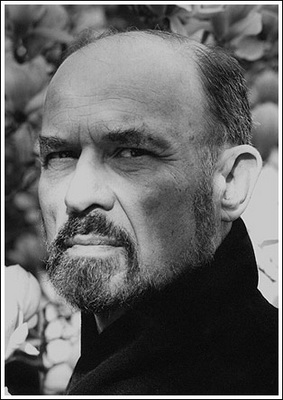 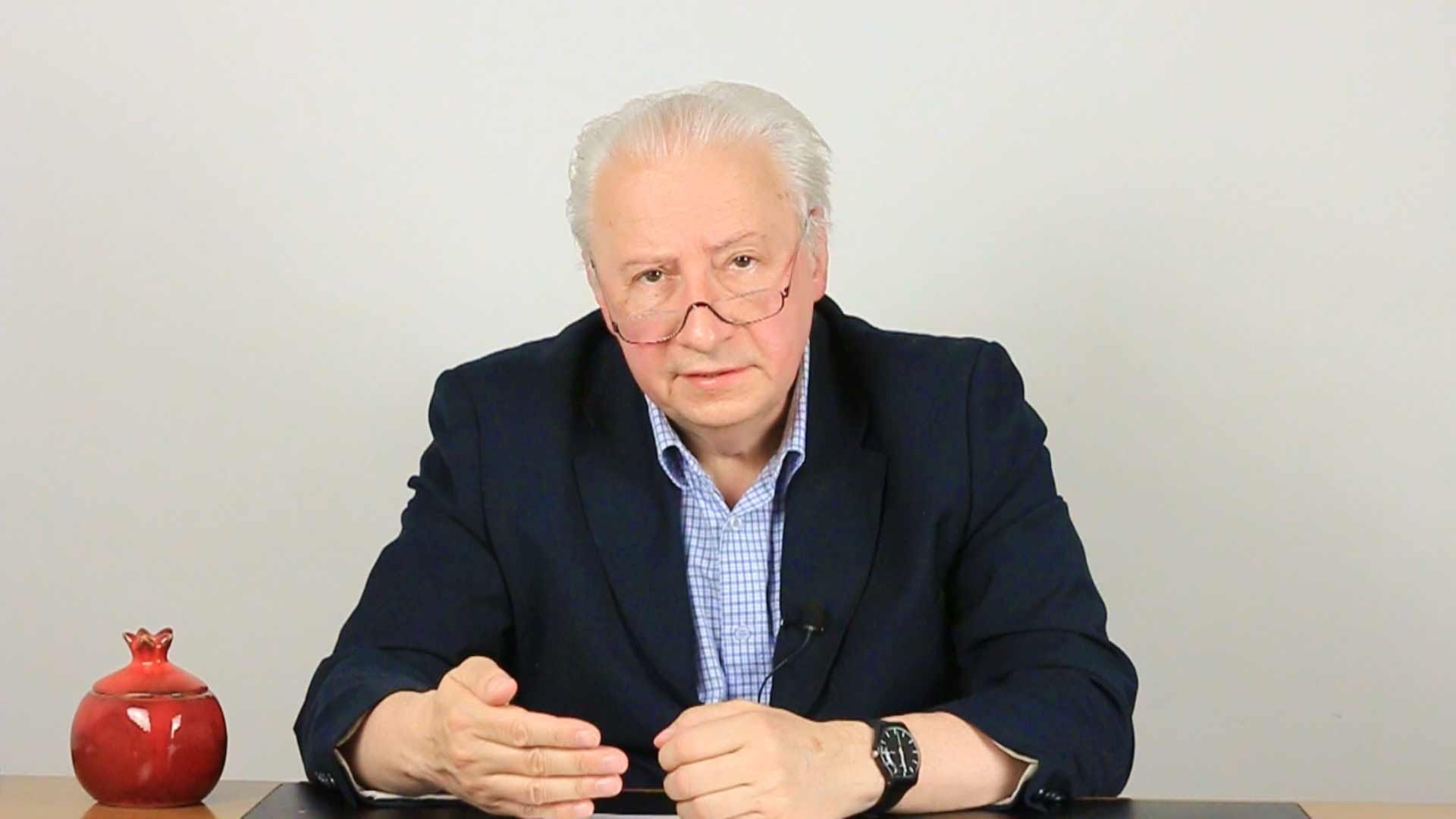 Як основні механізми коректувального впливу І.Ялом виділяє наступні:
Повідомлення інформації. Отримання клієнтом в ході групової психокорекції різноманітних відомостей про особливості людської поведінки, міжособистісної взаємодії, конфлікту, нервово-психічного здоров'я і тощо. З'ясування причин виникнення і розвитку порушень, інформація про суть психокорекції і ході психокорекційного процесу, інформаційний обмін між учасниками групи.
Навіювання надії. Поява надії на успіх вирішення проблеми під впливом покращання стану інших клієнтів і власних досягнень. Успішна психокорекція одного клієнта служить іншим як позитивна модель, відкриває їм оптимістичні перспективи. Найсильніше цей чинник діє у відкритих психокорекційних групах.
Універсальність страждань, переживань і розуміння клієнтом того, що він не самотній, що інші члени групи також мають проблеми, конфлікти, переживання. Таке розуміння сприяє подоланню егоцентричної позиції, появі почуття спільності і солідарності з іншими, підвищенню самооцінки.
Альтруїзм - можливість в процесі групової психокорекції допомагати один одному, робити щось для іншого. Допомагаючи іншим, клієнт стає упевненішим в собі. Він відчуває себе здатним бути корисним і потрібним, починає більше поважати себе і вірити у власні можливості.
Коригуючі рекапітуляції первинної сімейної групи. Клієнти виявляють в групі проблеми і переживання, що йдуть з батьківської сім'ї, почуття і способи поведінки, характерні для батьківських і сімейних стосунків у минулому. Виявлення і реконструкція минулих емоційних і поведінкових стереотипів в групі дає можливість їх опрацьовування, виходячи з актуальної ситуації, коли психолог виступає в ролі батька або матері для клієнта, а інші учасники — в ролі братів, сестер і інших членів сім'ї.
Розвиток техніки міжособистісного спілкування. Клієнт має можливість за рахунок зворотного зв'язку і аналізу власних переживань побачити свою неадекватну міжособистісну взаємодію і в ситуації взаємного прийняття змінити її, виробити і закріпити норми, конструктивніші способи поведінки і спілкування.
Імітаційна поведінка. Клієнт може навчитися конструктивнішим способам поведінки за рахунок наслідування поведінки психолога і інших успішних членів групи. Підкреслюється, що багато психологів явно недооцінюють роль цього чинника.
Інтерперсональний вплив. Отримання нової інформації про себе за рахунок зворотного зв'язку, що призводить до зміни і розширення образу «Я». Можливість виникнення в групі емоційних ситуацій, з якими клієнт раніше не міг впоратися, їх вичленення, аналіз і опрацьовування.
Групова згуртованість. Привабливість групи для її членів, бажання залишатися в групі, відчуття приналежності групі, довіра, прийняття групою, взаємне прийняття один одного, почуття «Ми» групи. Групова згуртованість розглядається як чинник, аналогічний стосункам «психолог — клієнт» в індивідуальній психокорекції|.
Катарсис. Відреагування, емоційне розвантаження, вираження сильних почуттів.
С. Кратохвіл як основні механізми указує наступні: участь в групі, емоційну підтримку, самодослідження і самоуправління, зворотний зв'язок або конфронтацію, контроль, корективний емоційний досвід, перевірку і навчання новим способам поведінки, отримання інформації, розвиток соціальних навиків.
       Клієнти як основні механізми найчастіше вказують: усвідомлення нового (самого себе, сприйняття іншими, розуміння інших людей), переживання в групі позитивних емоцій (відносно самого себе, інших членів групи, групи загалом, позитивних емоцій від учасників групи), надбання нових способів поведінки, перш передусім міжособистісної взаємодії і поведінки в емоційно напружених ситуаціях.
Вказані механізми охоплюють всі три площини зміни: когнітивну, емоційну, поведінкову — і можуть бути представлені у вигляді трьох основних більш узагальнених механізмів:
коригуючі емоційні переживання (корективний емоційний досвід);
конфронтація; 
навчання.